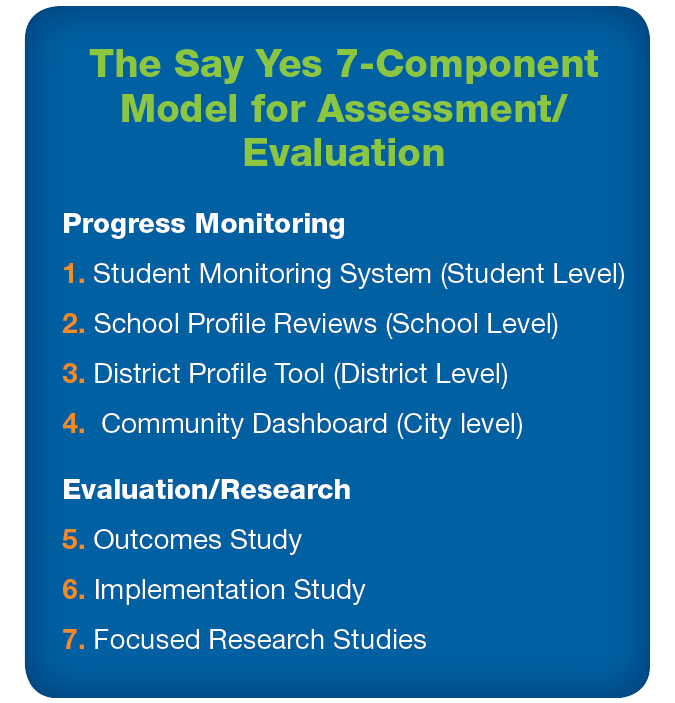 1
Factors That Say Yes Considers Crucial to Student Success
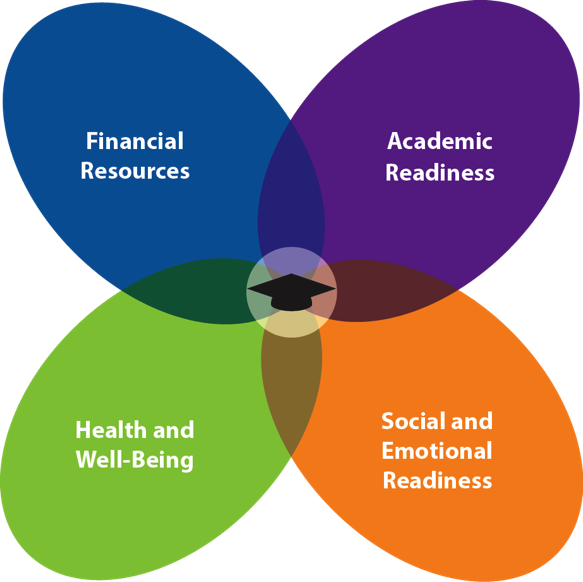 2
[Speaker Notes: Evidence for focusing on these 4 factors: 
Academic Readiness:  Low-income students less likely to be enrolled in stimulating and academically advanced classes taught by most skilled teachers, and have more limited access than to middle-income students to high-quality tutoring, engaging preschool, extra-curricular, afterschool, and summer education. 
Social and Emotional Readiness: Low-income students are more likely than middle-income students to suffer from depression, anxiety, and social or emotional problems given the chronic stressors that they face and the lower likelihood for them and their families to receive support services due to lack of financial resources and/or information about access. 
Health and Well-Being: Low-income students are more likely than middle-income students to have illnesses due to environmental stresses, but are less likely to receive support services.
Financial Resources: Low-income students and their families experience challenges affording postsecondary education because of limited financial resources 

Authors of literature review: Kendziora, Osher, & Schmitt-Carey, 2007]
Say Yes’ Key Levers for Change: Comprehensive Student and Family Supports
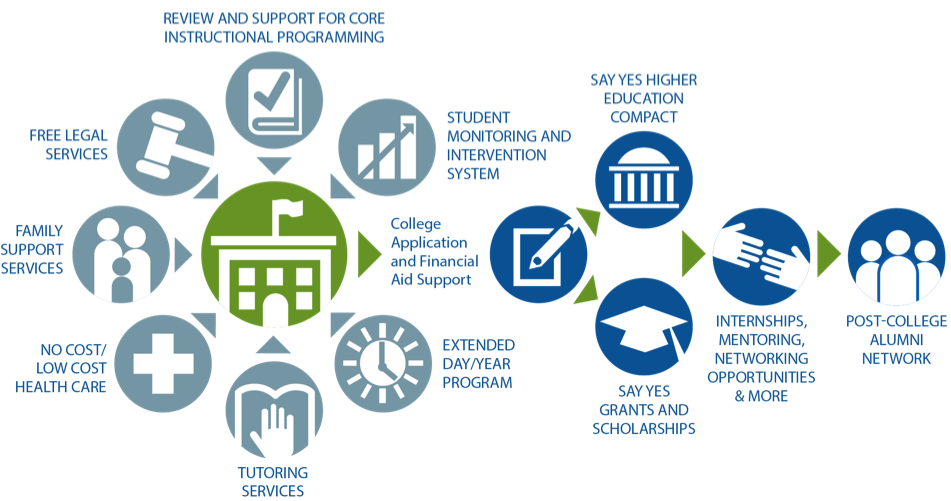 [Speaker Notes: Student Monitoring
Extended Day/Year
Tutoring
No/Low Cost Health Care
Family Counseling Supports
Free Legal Services
Review and Support for Core Instructional Program – aligned to common core standards
College Application and Financial Support
A) Say Yes Higher Ed Compact B) Say Yes Grants and Scholarships (local endowment)
 Internships
 Post-College Alumni Network

*Link educational and economic development pipelines within a city!
*Build pipelines for productive citizenship vs. prison]
Say Yes to Education Student Monitoring and Intervention System (SMIS)
New way of doing business -- we focus on supporting students’ academic achievement, social, emotional, and health outcomes

A research-based Student Monitoring and Intervention System developed by the American Institutes for Research, a key partner

Continually updated profile for each student on 13 key indicators in domains of academic, social, emotional, mental, and physical health

Based on SMIS growth plan, students and families can enroll in intervention(s) before students are on a low-achievement trajectory
4
[Speaker Notes: There is a paper/pencil version and an electronic version.
Teachers and students complete the electronic version in school.  Students complete the survey during computer lab or electives.  
The surveys are published in the 6 major languages of the BPS school district: Arabic, Burmese, Karen (Tibetan), Napoli, Spanish, Somali 
Depending on the age of the student there are different version of surveys that they complete and that their families complete.  K – 2 do not answer questions about their health (e.g., Does the way you feel keep you from doing your best in school; do you have problems sleeping?)]
Say Yes to EducationStudent Monitoring and Intervention System(SMIS) Inputs
5
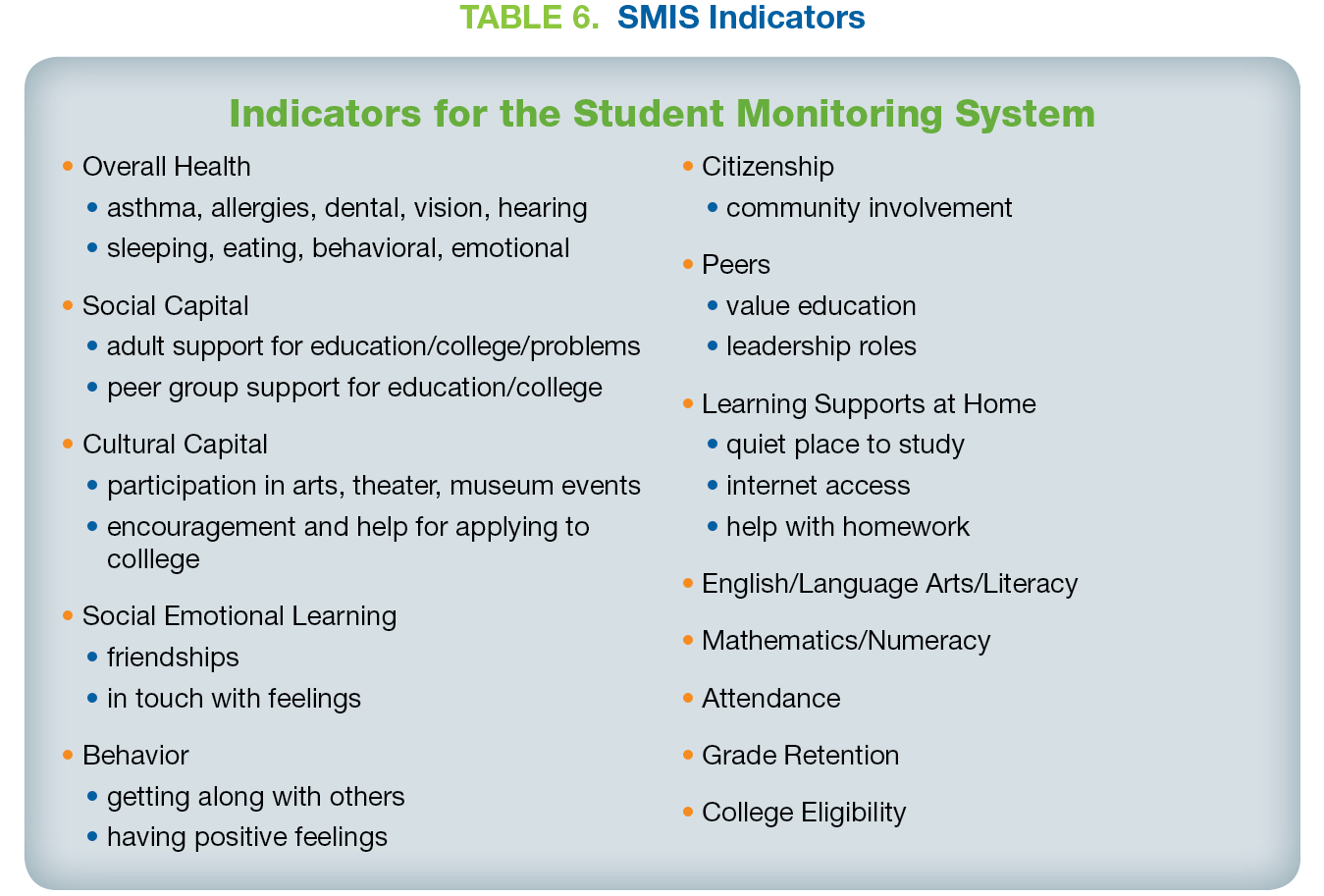 6
Say Yes to EducationStudent Monitoring and Intervention SystemOutputs
7
Site Facilitators
8
Site Facilitator and Student Support Team (SST)
Say Yes Site Facilitators work in schools in a case management type role as part of the Student Support Team (e.g., psychologist, guidance counselor, social worker)

SSTs use Student Growth Plans to identify students who are off track and the appropriate intervention(s) for their needs

Using SMIS data it is possible to look at the relation between a student’s participation in an intervention, the dosage of the intervention, and their achievement outcomes

SSTs are provided with on-going professional development
9
[Speaker Notes: -Believe in and implement a community schools model
-Full-time staff embedded in schools to manage student monitoring and comprehensive intervention system within each public school
-Supported by city leadership team (Executive Director, Scholarship Director, Program Director/R&D, and Communications/Mobilization)
-Funded by County (68%) and City (32% Match)
-Federal and State policy largely ignores these key issues!

Professional Development for the Site Facilitators, SSTs, and Administrators:
Fall 2013 -  Site facilitators and SSTs received professional development on implementing SMIS
Fall 2014 – A re-fresh training will be provided for site facilitators and SSTs
Fall 2014 – Intervention providers will be trained on data entry when 
Principals have contact with and receive on-going support from site facilitators and Say Yes Buffalo Office staff]
Demographics: Buffalo Public Schools
Source: New York State Education Department
High School Graduation and Dropout Rates, Buffalo Public Schools
Source: New York State Education Department
[Speaker Notes: Cohort graduation rates and they include August graduates]
Regents and Regents Diploma with Advanced Designation, Buffalo Public Schools
All Students

Students of Color

Economically Disadvantaged Students
Source: New York State Education Department
12
[Speaker Notes: Since 2012, the majority of NY students are required to earn a Regents Diploma to graduate.  The local diploma remains an option for students with disabilities and in special circumstances for non-SpEd students. 
Students of color are designated as American Indian/Alaska Native, Asian/Pacific Islander, African American, Multiracial, and Latino/Hispanic. 
Economically disadvantaged students are defined as students who participate in or whose families participate in:  
Free- or Reduced-price Lunch Programs 
Social Security Insurance (SSI);
Food Stamps;
Foster Care;
Refugee Assistance (cash or medical assistance);
Earned Income Tax Credit (EITC);
Home Energy Assistance Program (HEAP);
Safety Net Assistance (SNA);
Bureau of Indian Affairs (BIA);
Family Assistance: Temporary Assistance for Needy Families (TANF).]
Lessons Learned and Next Steps
Response rate for family surveys
Students: 81.25%
Faculty: 96.35%
Families: 18%
Technology 
3rd party IT vendor 
Pulling data from multiple sources 
Translating 6 languages for the electronic surveys
Timing of Survey Administration 
Faculty’s knowledge of students 
Building capacity for the SMIS to interface with postsecondary data bases
Establishing a shared understanding of the purpose of SMIS
13
[Speaker Notes: RESPONSE RATES:  
Incentivize parents/families to complete the survey.  Is there a monetary incentive?  
Last year paper copies were available later than the electronic survey and some families missed filling out the survey because of that.
In the Fall 2014, paper copies of the survey will be more widely available.  
Revised the survey questions based on focus groups. Focus groups consisted of school-based and administrative staff.    
Revise the survey – the content remained the same, but some of the questions were asked in a more family-friendly way.

TECHNOLOGY: 
The surveys are published in the 6 major languages of the BPS school district: Arabic, Burmese, Karen (Tibetan), Napoli, Spanish, Somali 
Karen and Burmese use symbols that don’t show up on the web.  Currently working with programmers to try to address this.  The paper copies of the surveys are fine. 

TIMING OF SURVEY ADMINISTRATION:
When is it appropriate to administer the survey? At the beginning of the year, teachers do not know students well, but the sooner the data are collected the sooner students in need can be identified for services. 

SHARED UNDERSTANDING OF THE SMIS:
BPS approached us about using SMIS as part of their teacher and principal evaluation system.  School Districts have requirements that they needs to meet and we have to work together to clearly articulate the indented purpose of early warning systems and maintain the integrity of these systems after they are implemented.]
Early Results in Buffalo
Site facilitators have been placed in two-thirds of all schools, and the Student Management System has been launched

Summer bridge programs have been created in partnership with ECC and Medaille College

Community partners developed after school and summer programming framework; BPS committed to funding extended day for half of all schools beginning 2013-14

Securing commitment from Erie County to fund wellness clinics in every public school
14
Early Results in Buffalo
During the 2012-2013 Academic year, the first year for Say Yes in the district, Buffalo Public School officials noted two immediate trends.
There was a sharp increase in seniors’: 
submitting college applications (an increase of about 40%) and
applying for financial aid (a 42% jump), when compared to previous years.









*Figures are based on estimates from Buffalo Public Schools
15
Early Results in Buffalo: Postsecondary Matriculation
9 percentage-point increase from Fall 2012 to Fall 2013 in postsecondary matriculation rates immediately following high school graduation
16
Source: National Student Clearinghouse
[Speaker Notes: There was a 9 percentage point increase in the matriculation rate from Fall 2012 to Fall 2013.
Mainly driven by an increase in 2-year matriculation rates (6 percentage points)
There was also an increase in 4-year matriculation rates (3 percentage points)
This is the first time in at least 7 years that the overall matriculation rate has been 66%.]
Thank you!
17
Questions?
Chris Kingsley, Associate Director, Local Policy and Advocacy, Data Quality Campaign
Gene Chasin, Chief Operating Officer, Say Yes to Education
Laura Hansen, Director, Information Management and Decision Support, Nashville Public Schools
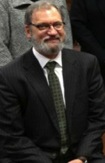 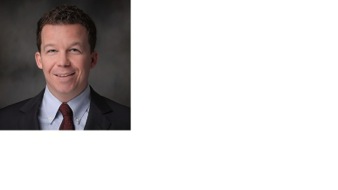 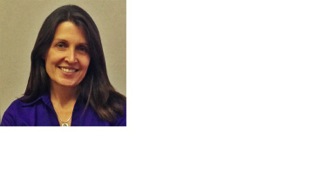 [Speaker Notes: I would like to introduce our experts:

Nina Sonenberg is a Communications Officer at The Wallace Foundation. Nina has extensive experience in the nonprofit communications sector and joined Wallace to help sharpen]